1
Mini-Portfolio: a brief overview
for Adjunct Faculty
2
Reflective Statement
A generally broad statement reflecting your approach to teaching.

How your personal philosophy fosters professional and personal growth

Your academic credentials
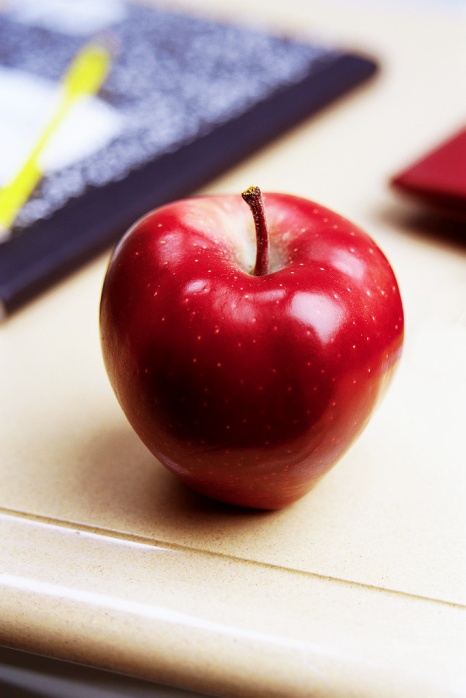 3
Self Evaluation – Use the SEI Results
Discuss the classroom environment and student communication.

Show connection between course objectives, assignments and learning outcomes

Students will complete course evaluation surveys online
4
Syllabus
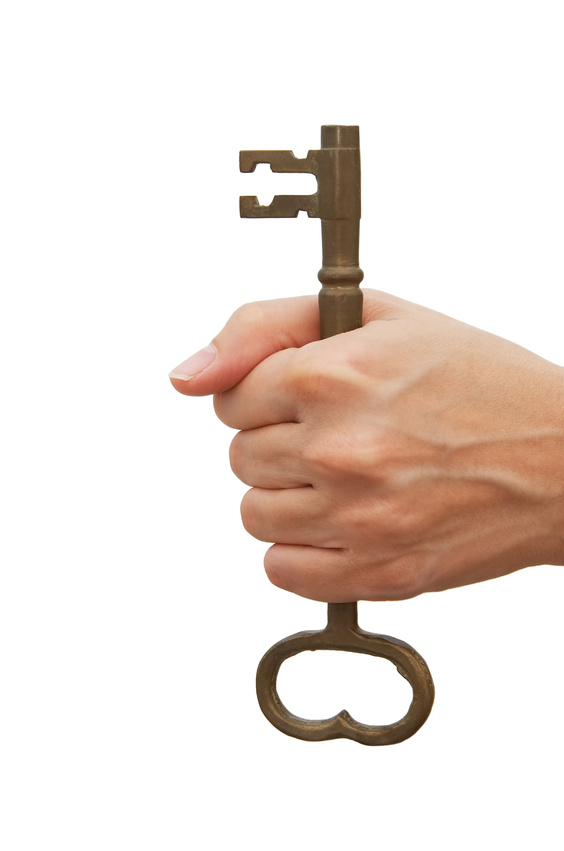 The syllabus from the same class as the SEI

Make sure your class schedule corresponds with the class assessments & outcomes

Attendance and grading procedures are clear  to the student and are  in compliance with College policy.
5
Final Exam
From same class as SEI and syllabus

In some class this may be a project or presentation

Must contain information that is included in your stated learning outcomes
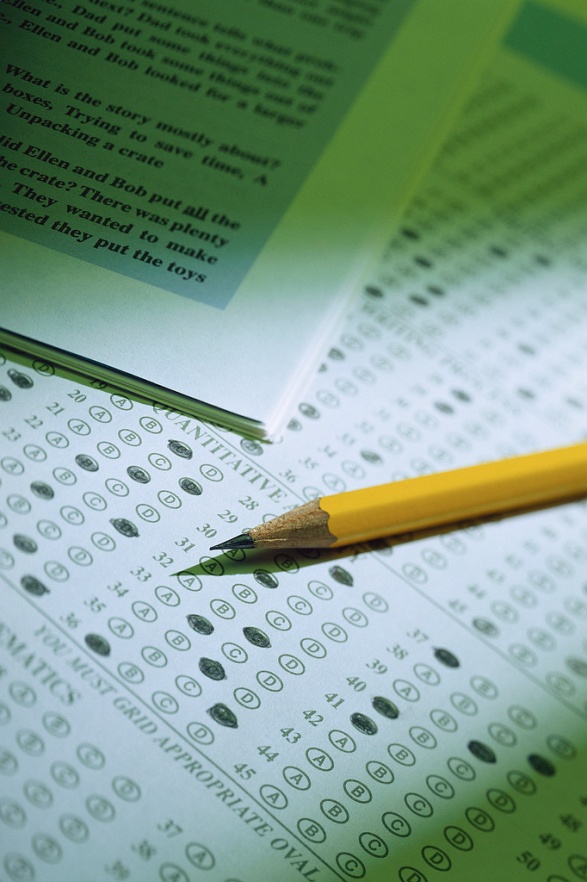 6
Gen Ed Assignment
Show how you address one of the 5 Gen Ed competencies 
Provide assignments:
Include 2 graded student samples
Names removed 
A good one
A poor one
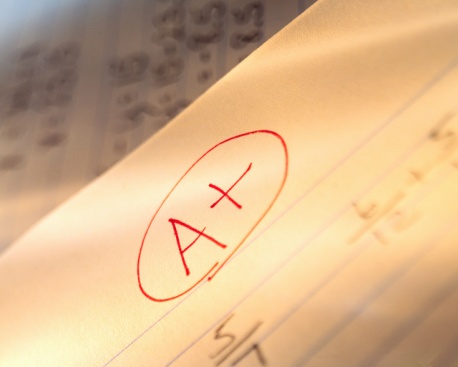 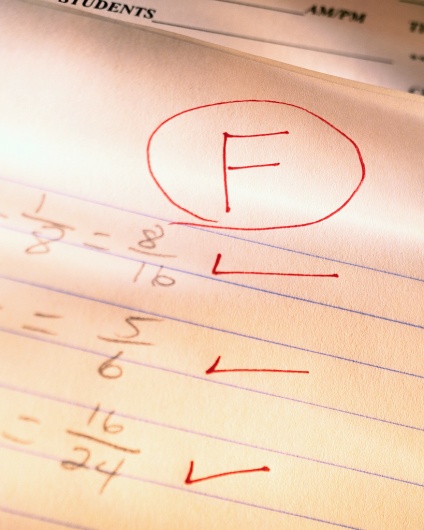 7
Professional Development
You need documentation for:

TLC workshops and/or classes

Books / journals
Travel
Presentations
New certification
Need a paragraph or two to show how they improve your teaching
8
What’s new this academic year?
All adjunct faculty scheduled to submit a portfolio will use Canvas.  

If scheduled, you will receive an invite to join a Canvas course.

Once you accept the invite, you can start to submit portfolio documents.
9
How?  What?  Where?  When?  Why?
Each portfolio component will correspond to an assignment in the Canvas course.

Review the grading rubrics.

Due dates will be posted for each assignment.

The hard deadline for all assignments is the last Friday in February.
10
Let’s take a look:
Adjunct Portfolio Canvas Course
11
What can I do to get ready?
Get familiar with Canvas.

Register to take a Canvas workshop.

Watch for an email from your Dean.  

Watch for the Canvas Course invite.
12
What if I have questions?
General Questions/Technical Questions: Post a message on the Discussion Boards

Discipline-specific questions: Contact your Department Chair/Program Coordinator